স্বাগতম
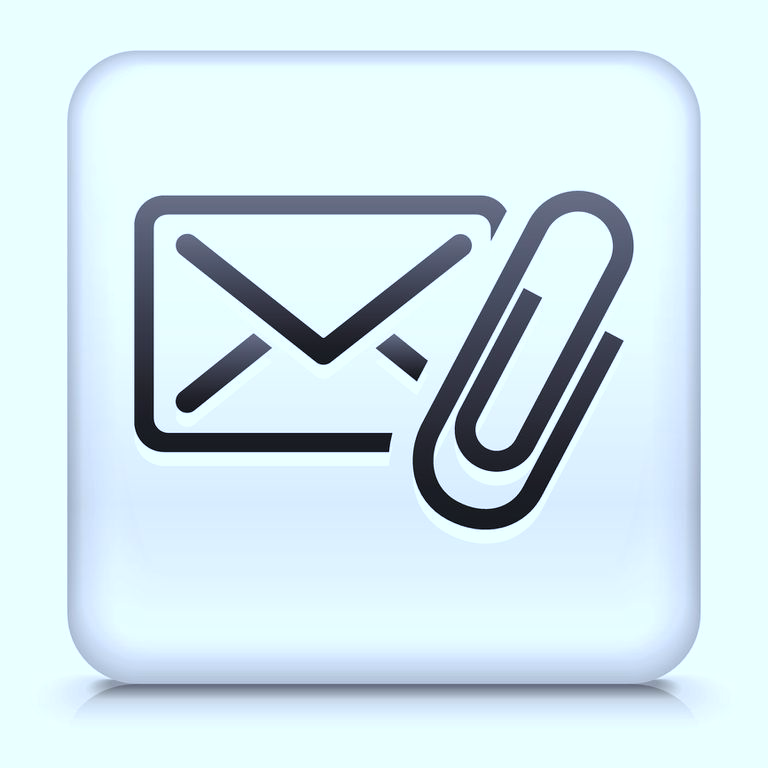 পরিচিতি
শিক্ষক
পাঠ 
শ্রেণিঃ অষ্টম
 বিষয়	: তথ্য ও যোগাযোগ প্রযুক্তি
অধ্যায়	: পঞ্চম 
  সময়	: ৫০ মিনিট
  তারিখ: ০১/১২/২০১৯
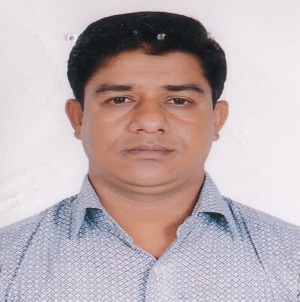 মোঃ ফরহাদ আলম  
সহকারী শিক্ষক (আইসিটি) 
কুড়ারবাজার  দ্বি-পাক্ষিক উচ্চ বিদ্যালয় 
forhadalam79@gmail.com
মোবাইলঃ ০১৭১৫০৭২৮৫২
ছবিগুলো লক্ষ্য কর
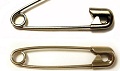 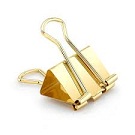 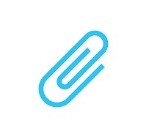 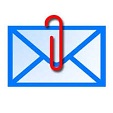 এগুলো কিসের ছবি?
প্রথম তিনটি দিয়ে যে কোন কিছুকে যুক্ত করা যায়, যা চতুর্থ ছবিতে যুক্ত করে দেখানো হয়েছে।
আজকের পাঠ
এটাচমেন্ট সহ ইমেইল পাঠানোর পদ্ধতি
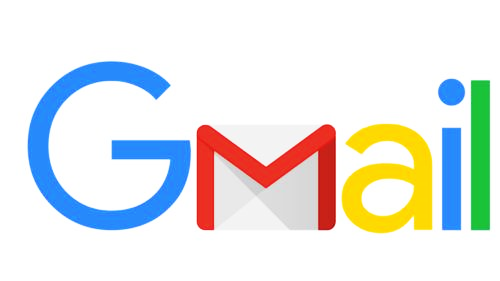 এই পাঠ শেষে শিক্ষার্থীরা...
এটাচমেন্টের ধারণা বর্ণনা করতে পারবে;
ফাইল, ছবি এটাচ করার প্রক্রিয়া ব্যাখ্যা করতে পারবে;
ইমেইল ফাইল এটাচমেন্ট সহ পাঠাতে পারবে।
ভিডিও টি লক্ষ্য করি
একক কাজ
এটাচমেন্ট বলতে কী বুঝায় ?
ইমেইলের সাথে যে কোনো ফাইল (ডকুমেন্ট ফাইল বা ছবি বা পিডিএফ ফাইল বা ভিডিও) যুক্ত করে পাঠানো কে এটাচমেন্ট বলে।
এটাচমেন্ট প্রক্রিয়া
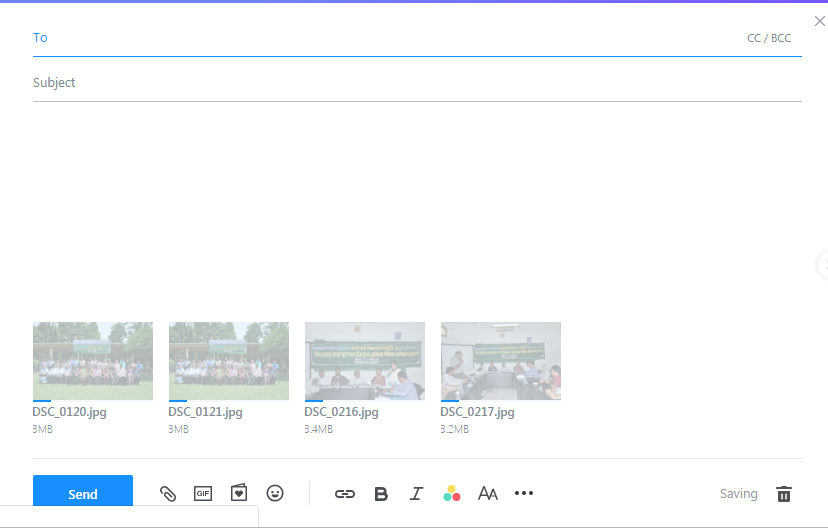 এটাচ হওয়া পর্যন্ত অপেক্ষা করতে হবে।
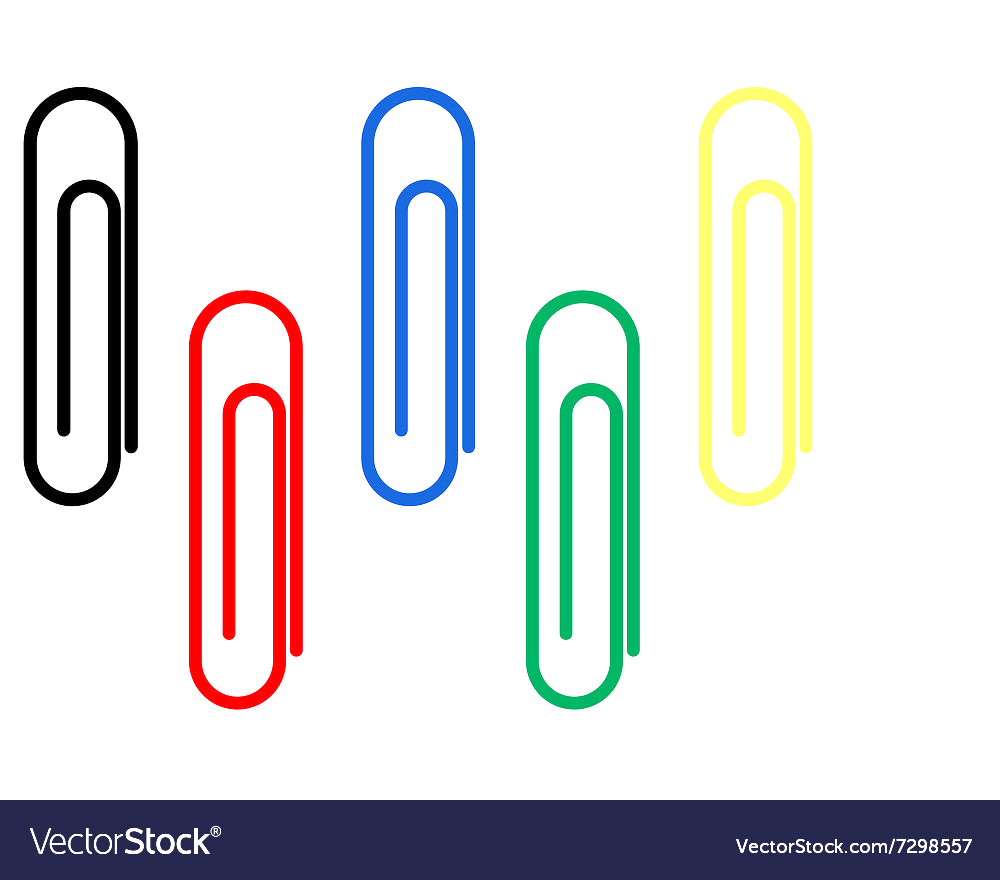 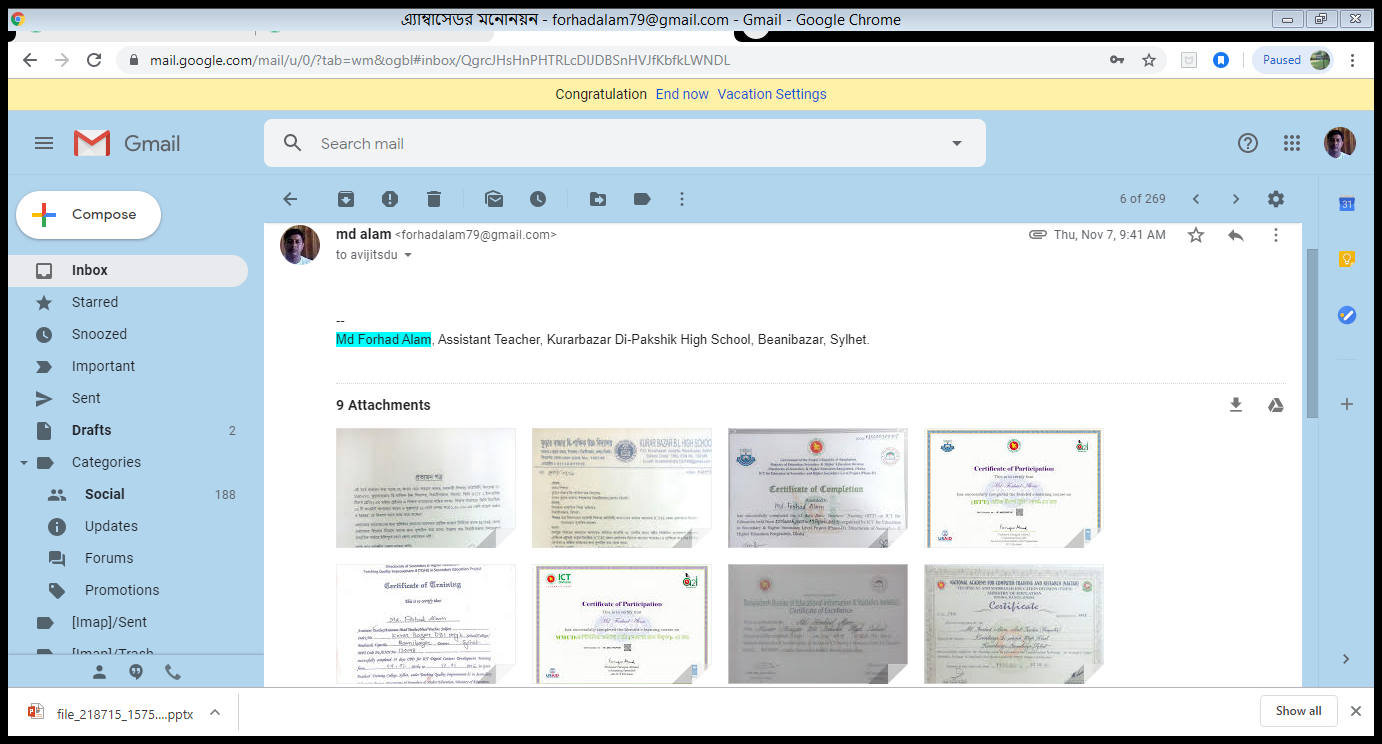 ওয়ার্ড ও পিডিএফ 
                         ফাইল এটাচমেন্ট
জোড়ায় কাজ
এটাচমেন্ট করার প্রক্রিয়াটি লেখ।
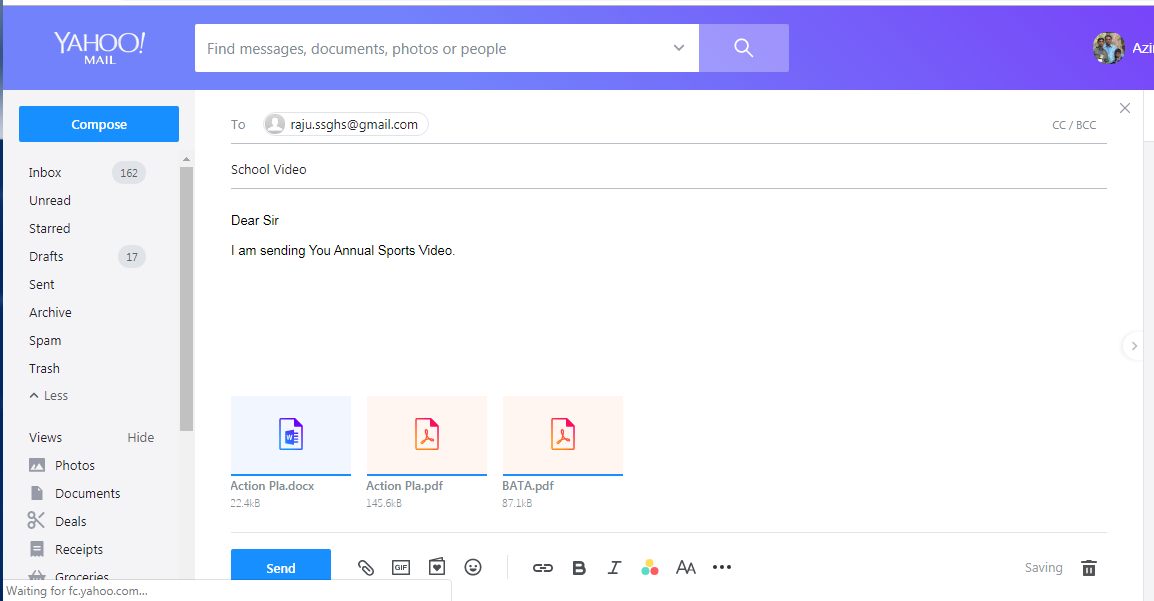 ফাইলের আকার অনুযায়ী এটাচমেন্ট হতে কত সময় লাগবে তা নির্ভর করবে।
ইন্টারনেটের গতির উপর এটাচমেন্ট সময় নির্ভর করে।
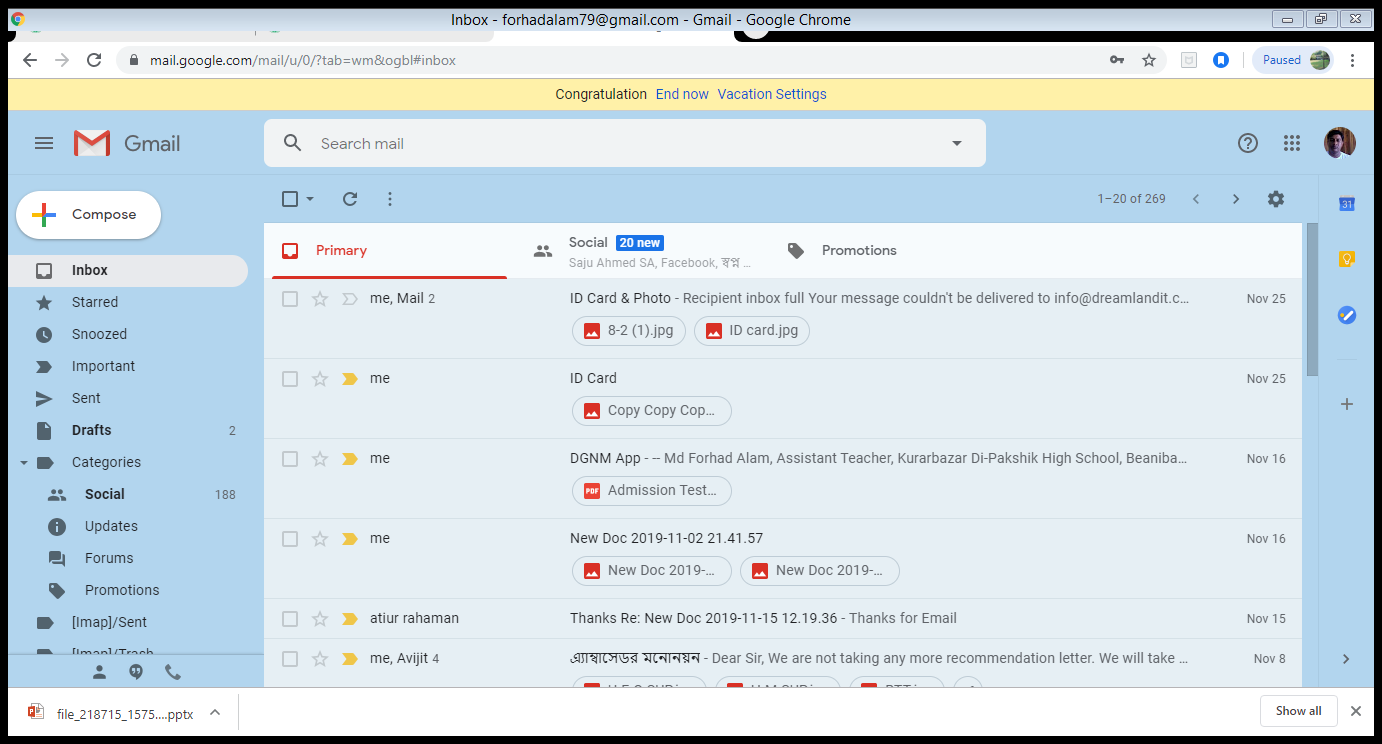 এটাচকৃত ফাইল
মূল্যায়ন
০১। কার নিকট এটাচমেন্ট পাঠানো যায় ?
০২। কী কী এটাচমেন্ট হিসেবে পাঠানো যায় ?
০৩। এটাচমেন্ট পাওয়ার পর কিভাবে তা পাওয়া যায় ?
বাড়ির কাজ
এটাচমেন্ট সহ ইমেইল পাঠালে তোমার কী কী সুবিধা মনে কর।
সকলকে ধন্যবাদ
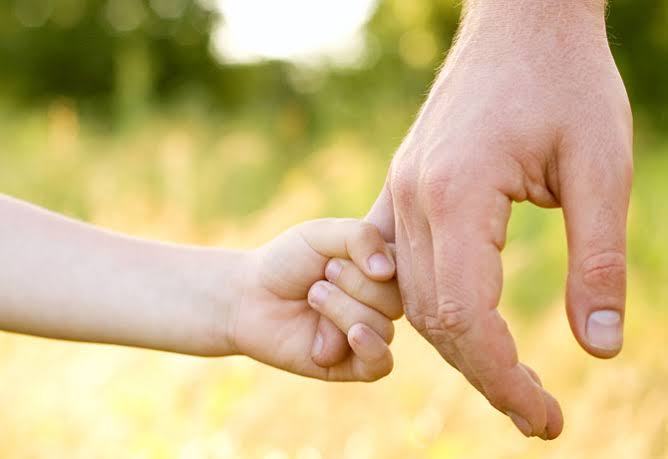 [Speaker Notes: আংশিক ছবি ও আইডিয়া সংগ্রহ মোহাম্মদ আজিম খান স্যার, কুমিল্লা।]